June 23 ReleaseScope Deferral Impact Assessment
ChMC Decision Required
Impact Assessment - Deferring Implementation of XRN5186
Background
Northern Gas Networks have requested an impact assessment be undertaken by the June-23 Project Team to assess what options are available if XRN5186 (MOD0701) is deferred and implemented at a later date

Assumption
Four options have been identified and were considered within this Impact Assessment 
The options and costs provided have considered an alternative implementation date for the related June-23 scope

Considerations
Impacts on Release capacity for November-23 have not been assessed at this stage 
Potential that moving June-23 could lead to delay in delivery of other DSC change
Increase risk profile of November-23 if multiple changes are progressed in tandem  

Options
Remove XRN5186 from June-23 Release after completion of related project deliverables up until 28/04
Remove XRN5186 from June-23 Release after completion of related project deliverables up until 09/06
Stop the delivery of June-23 Release after completion of all project deliverables up until 28/04 
Stop the delivery of June-23 Release after completion of all project deliverables up until 09/06

*Options 1 and 3 were assessed but discounted as no benefit could be identified in stopping project activities earlier than is necessary to achieve the objective – i.e. both prevent project deliverables from being progressed and completed earlier than is necessary
Impact Assessment – Project Plan Option Timeline
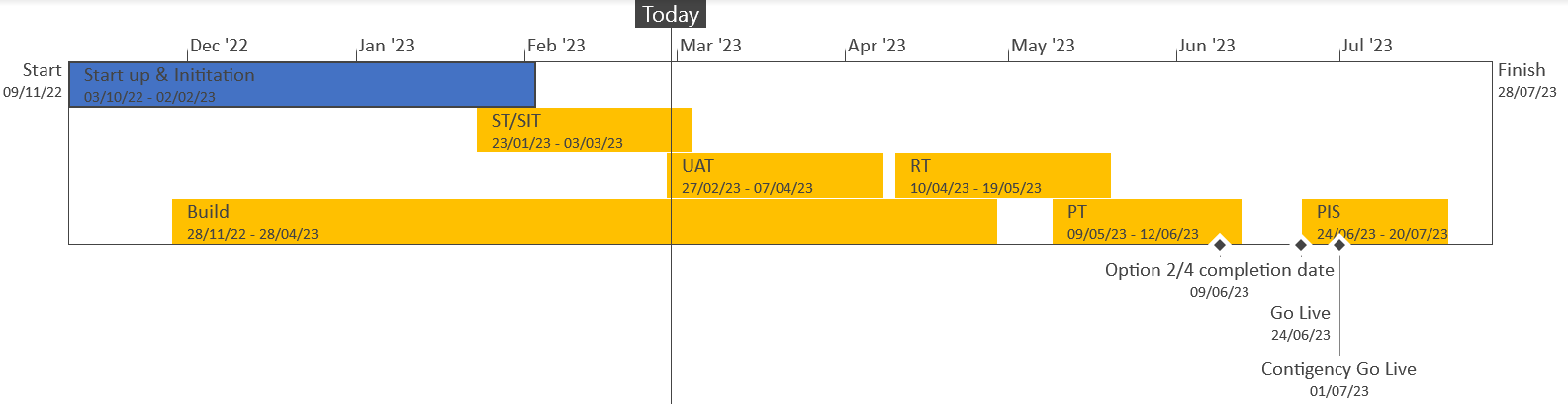 The above plan reflects that both Option 2 (Defer XRN5186) and Option 4 (Defer XRN5186 & XRN5091) would stop circa 9th June 2023   
Performance Testing, Implementation Dress Rehearsals, Implementation and Post Implementation Support activities would need to be planned for delivery at a later date
Impact Assessment – Option Comparison
IA for Deferring Implementation – Financial Details
Summary and June-23 Scope Decision
Final Considerations
Additional costs to deliver XRN5186 are based on delivering the change as an independent project  
These costs reflect known risks that may materialise during the remaining project activities  
Any unspent risk margin would be returned to customers once change is successfully delivered
Combining XRN5186 with other changes within a Release would allow costs to be saved through shared Project resource, technology and support costs 


DSC ChMC Decision – Approval of Xoserve recommendation (Option 2) - defer implementation of XRN5186 to November-23 Release

Vote required from DN and Shipper Customer Classes
June 2023 Major Release Update
XRN5562 – June 23 Major Release- Status Update
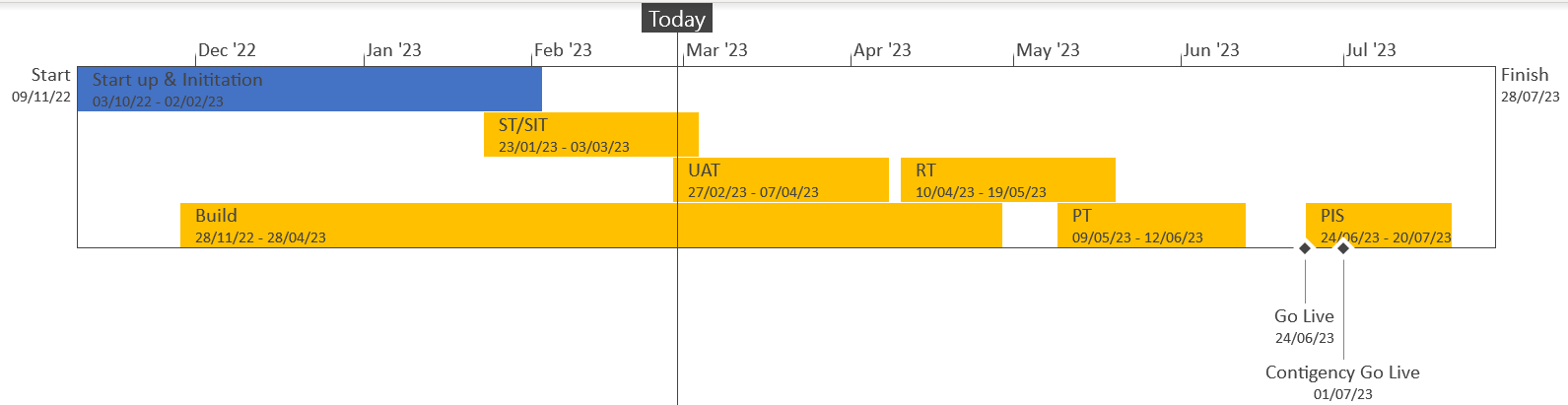 Complete
On Track
At Risk
Overdue
Slide updated on 21st  February 2023